ИНТЕРАКТИВНАЯ ИГРА
МУЗЫКАЛЬНЫЕ  ЗАГАДКИ
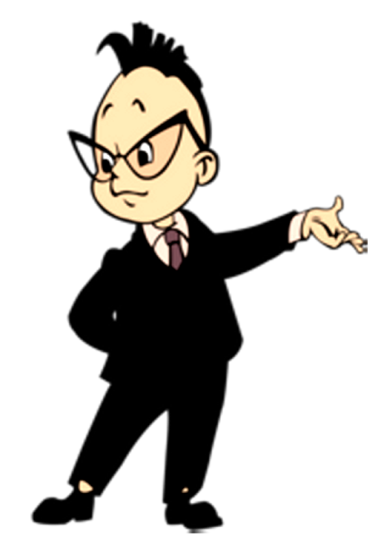 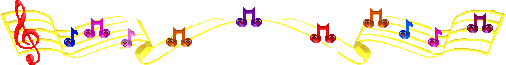 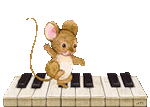 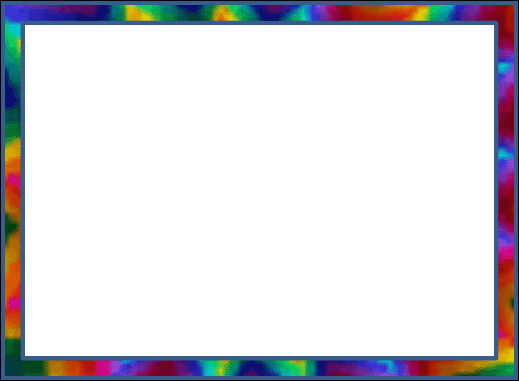 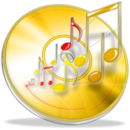 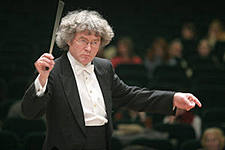 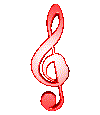 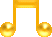 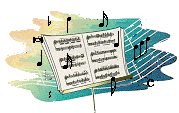 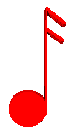 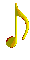 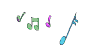 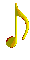 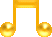 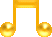 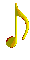 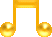 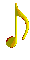 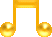 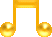 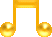 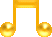 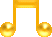 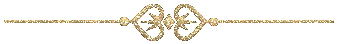 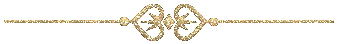 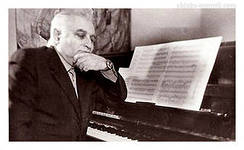 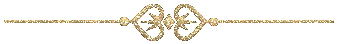 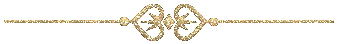 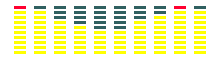 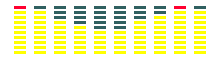 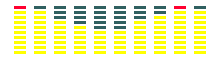 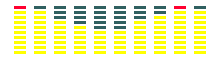 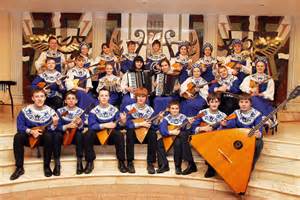 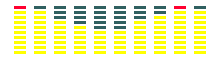 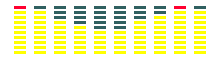 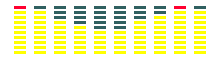 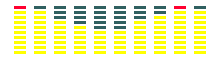 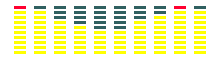 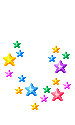 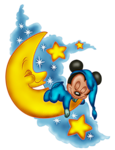 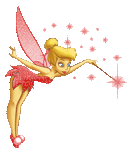 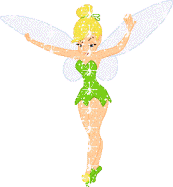 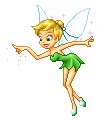 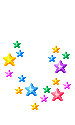 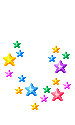 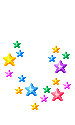 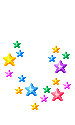 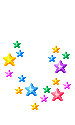 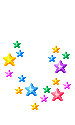 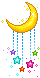 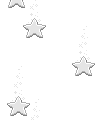 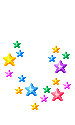 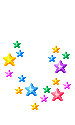 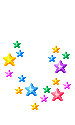 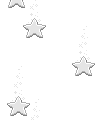 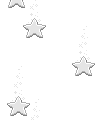 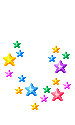 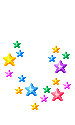 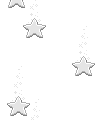 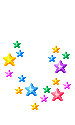 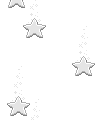 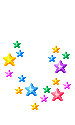 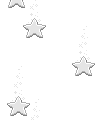 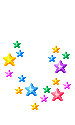 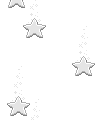 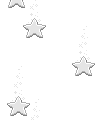 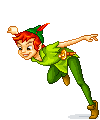 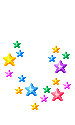 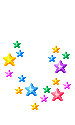 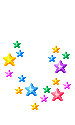 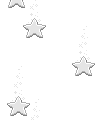 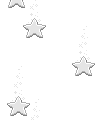 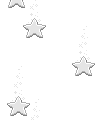 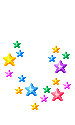 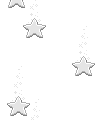 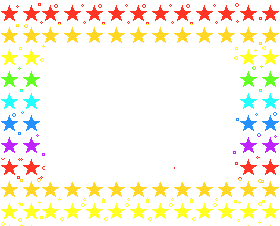 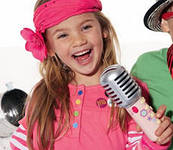 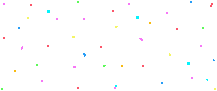 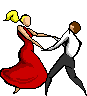 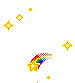 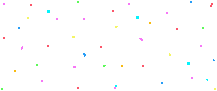 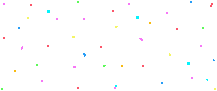 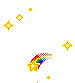 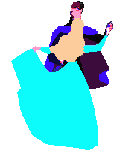 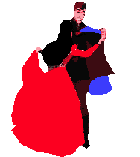 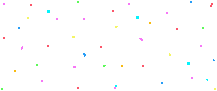 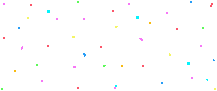 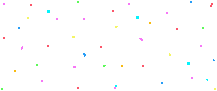 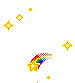 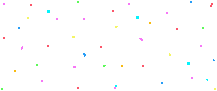 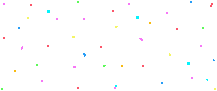 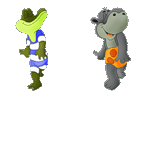 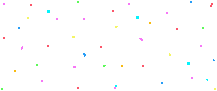 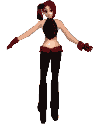 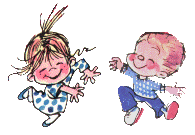 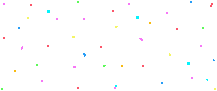 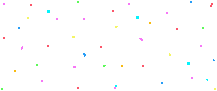 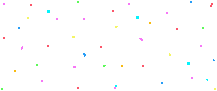 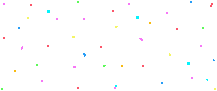 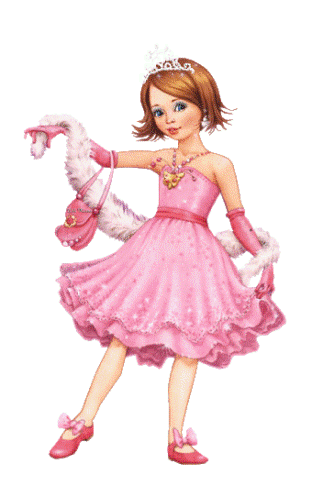 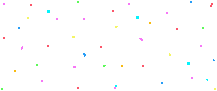 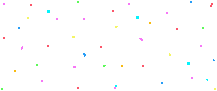 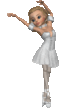 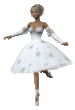 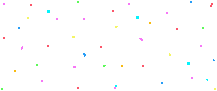 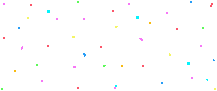 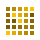 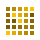 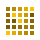 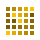 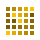 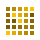 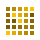 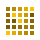 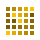 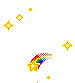 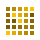 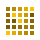 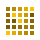 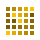 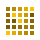 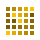 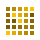 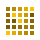 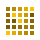 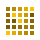 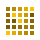 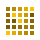 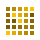 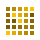 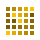 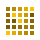 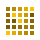 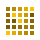 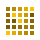 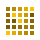 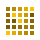 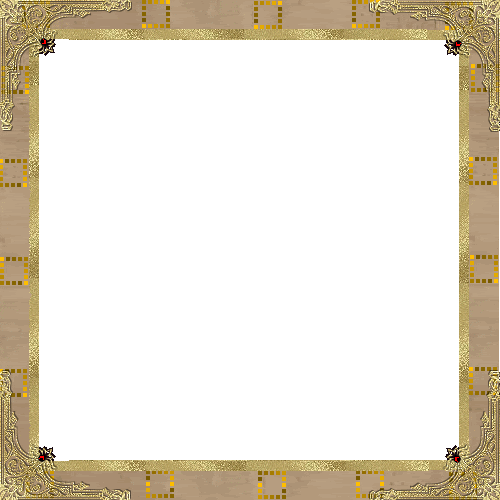 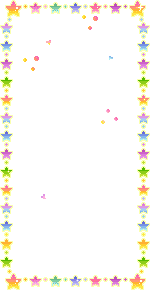 РИТМОФОРМУЛЫ
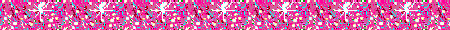 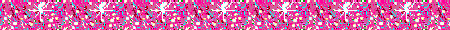 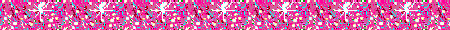 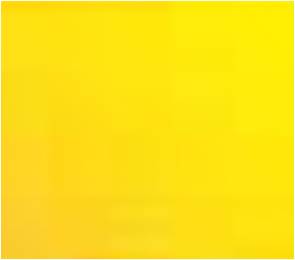 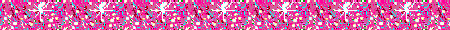 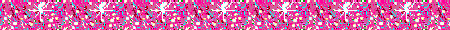 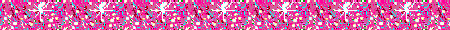 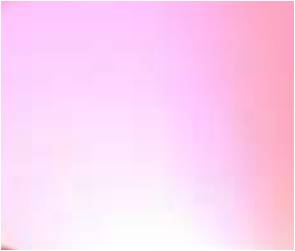 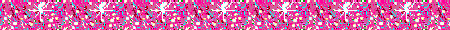 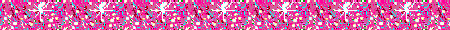 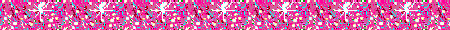 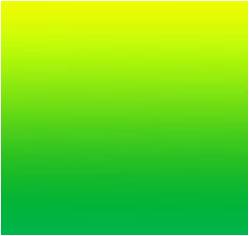 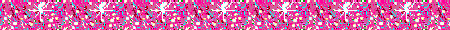 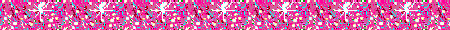 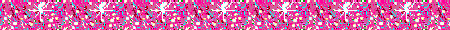 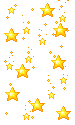 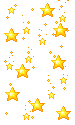 Молодцы!
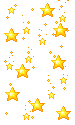 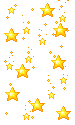 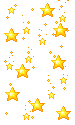 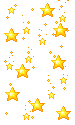 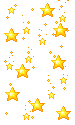 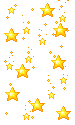 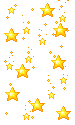 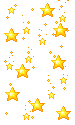 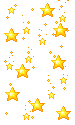 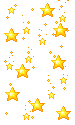 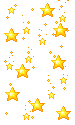 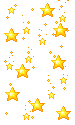 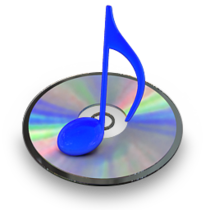 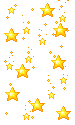 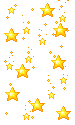 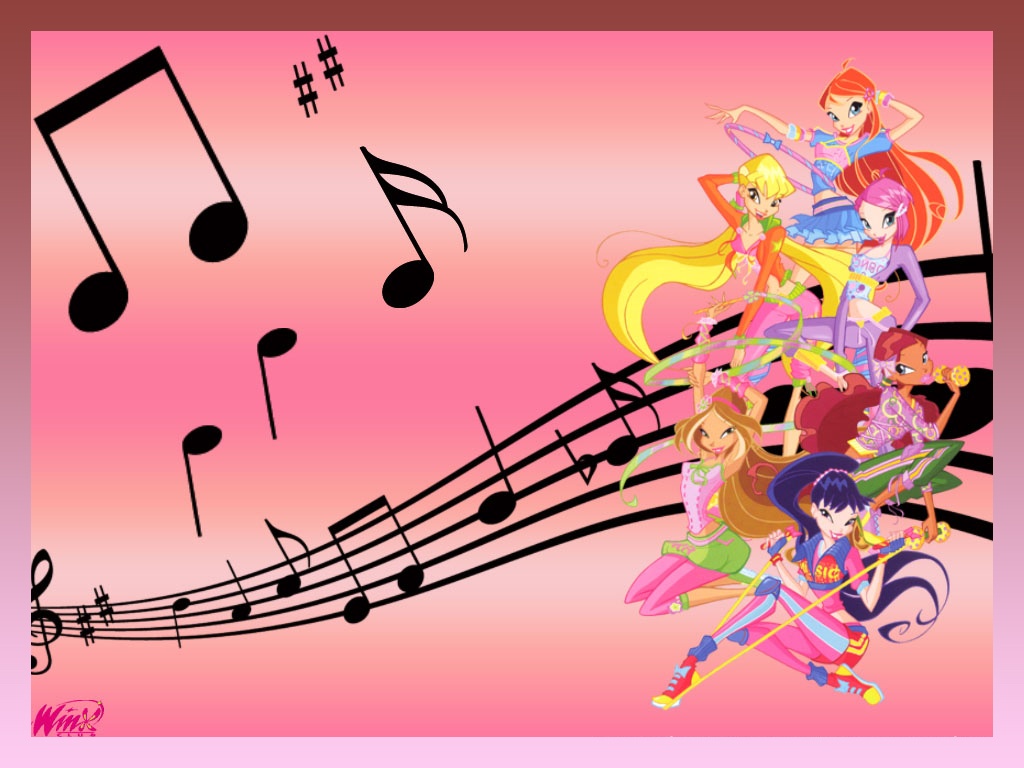 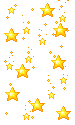 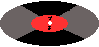 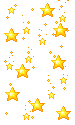 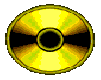 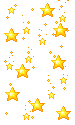 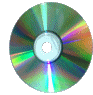 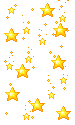 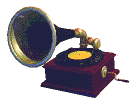 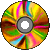 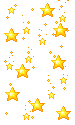 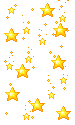 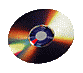 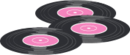